Algumas Instruções

Lembrem-se, este é apenas um modelo, sendo assim, trata-se de uma referência para a apresentação do Trabalho de Conclusão/Dissertação/Tese que deve ser adaptada de acordo com as necessidades do seu trabalho juntamente com o orientador e as orientações da instituição de ensino.
[Speaker Notes: https://regrasparatcc.com.br/apresentacao/slide-pronto-para-tcc/]
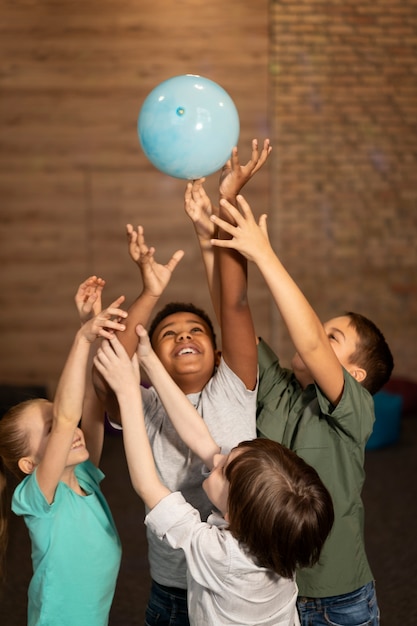 Logo
instituição
TROQUE POR UMA IMAGEM ASSOCIADA AO SEU TÓPICO
NOME DA INSTITUIÇÃO DE ENSINO
NOME DO CURSO
TÍTULO DO TRABALHO: 
subtítulo (se houver)
Discente: nome completo do aluno
Orientador: nome completo do orientador
Cidade e ano de apresentação
Sumário
INTRODUÇÃO
OBJETIVOS
JUSTIFICATIVA
REVISÃO DA LITERATURA
METODOLOGIA
RESULTADOS/DISCUSSÃO
CONCLUSÃO
REFERENCIAL BIBLIOGRÁFICO
INTRODUÇÃO
Apresentação do tema; 
Contextualização e  caracterização da organização (local de realização do estágio);
Colocação objetiva: do problema de pesquisa, do objetivo geral e dos objetivos específicos;
Justificativas: além de justificar o trabalho incluir a importância da oportunidade da realização do estágio. 
Tema e sua contextualização;
Problema de pesquisa.
OBJETIVOS
Vale a pena deixar um slide para apresentar os objetivos da sua pesquisa. 
O objetivo geral está diretamente relacionado ao problema, enquanto os objetivos específicos são quesitos para que o objetivo geral seja alcançado.
JUSTIFICATIVA
Em poucas linhas, explique qual é a importância da pesquisa, ou seja, a sua relevância para a área do estudo e sociedade. E assim você terá a sua justificativa.
REVISÃO DA LITERATURA
Título(s) do (s) capítulo (s) de revisão de literatura onde será apresentado, resumidamente, o conteúdo.
Deverá ser apresentado  apenas as principais definições e citações dos autores de referência. 
Poderá este tópico utilizar figuras, quadros e tabelas, isto favorece uma interpretação mais objetiva e clara;
Deverão ser evitados os excessos de texto, deixando os slides mais enxutos e atraentes;
Especial cuidado na escrita e emprego das normas técnicas.
METODOLOGIA
Caracterização do percurso metodológico;
Caracterização do ambiente/objeto de estudo (se for o caso, universo e amostra);
Objeto de estudo
Tipos de dados buscados
Instrumentos de coleta de dados
Descrição de procedimentos e instrumentos utilizados.
APRESENTAÇÃO E DISCUSSÃO DOS RESULTADOS
Apresentação dos resultados do trabalho ressaltando seu significado para o estudo, sem perder de vista os objetivos de pesquisa.;
Os resultados sempre deverão ser apresentados e discutidos sob a luz da base teórica utilizada;
Articule os resultados frente aos objetivos traçados. 
Uso de gráficos e tabelas;
CONCLUSÃO
Resgate o problema norteador e os objetivos do trabalho para argumentar as considerações finais. 
De forma concisa  articule os resultados do trabalho com as considerações finais ou conclusivas.
Responda a questão de pesquisa
Valide ou descarte as hipóteses levantadas no início do trabalho
Responda cada um dos objetivos específicos
Sugestões para trabalhos futuros
Não utilize citação ou referência nesta parte
REFERÊNCIAS BIBLIOGRÁFICAS
Apresente as referências consideradas fundamentais para o trabalho, não é necessário colocar todas.
 Apresente utilizando, rigorosamente, a norma NBR 6023 da ABNT.
AGRADECIMENTOS E ABERTURA PARA ARGUIÇÃO DA BANCA!